Plagiarism & Academic Honesty
What is plagiarism?

http://www.youtube.com/watch?v=VnTPv9PtOoo 





Source: Sea Devil TV Productions. (2009). “A Quick Guide to Plagiarism.” Available at: http://www.youtube.com/watch?v=VnTPv9PtOoo.
How can you avoid plagiarism?
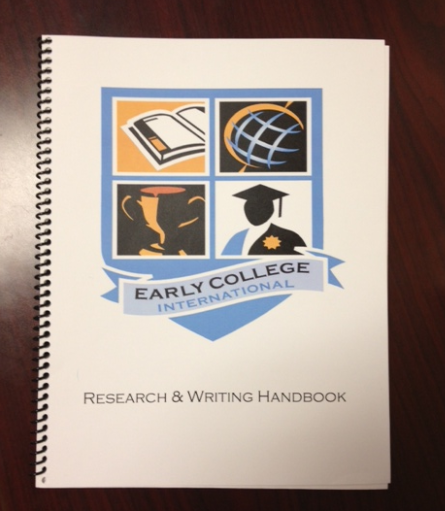 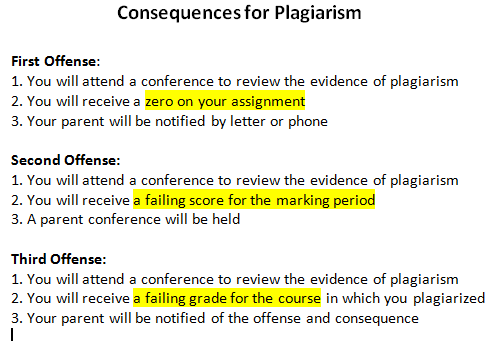